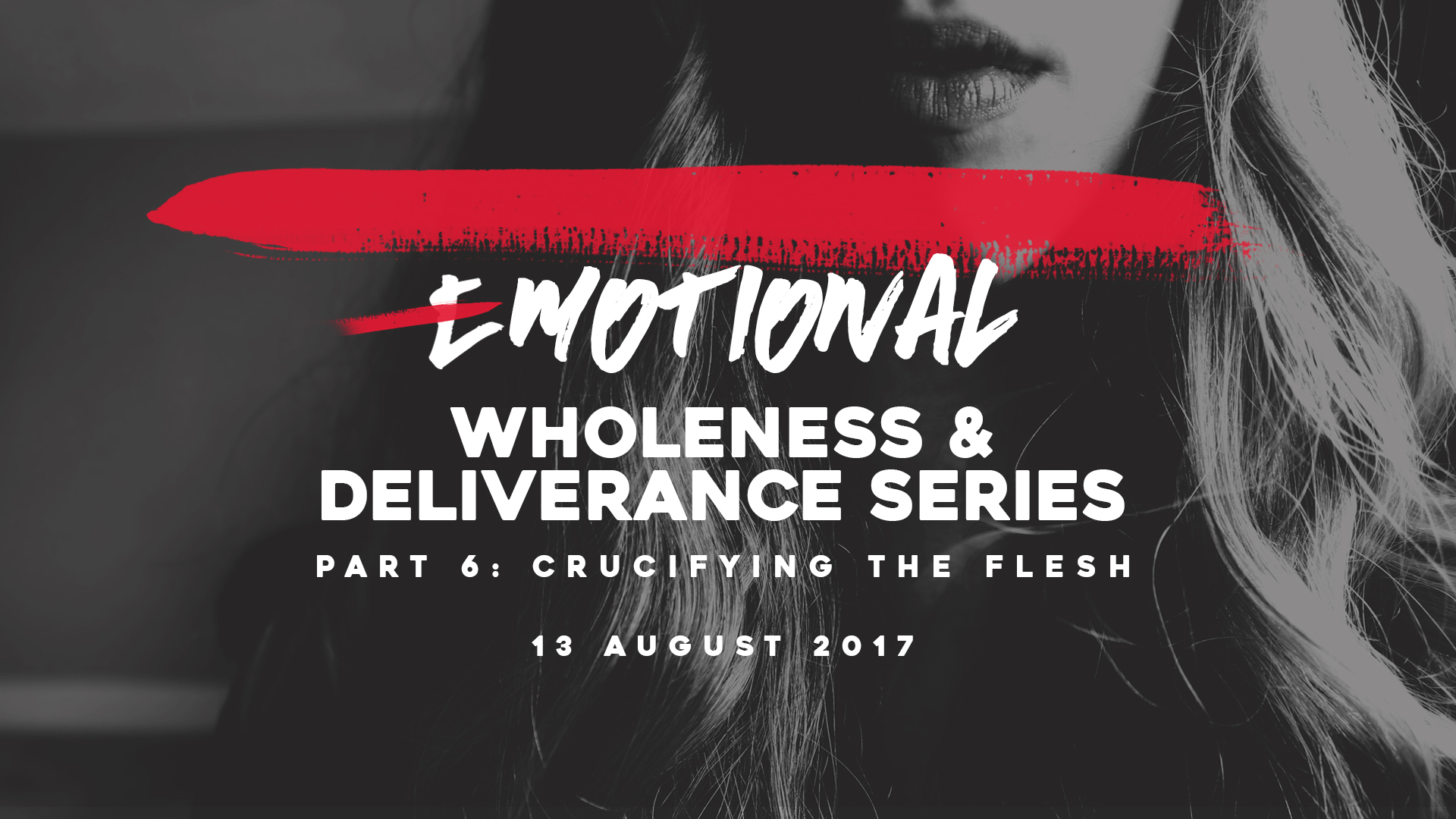 Fleshly Lusts War Against The Soul
1 Peter 2:11  
Beloved, I beg you as sojourners and pilgrims, abstain from fleshly lusts which war against the soul,
Fruits of the Flesh
Galatians 5:19-23
19 Now the works (acts, deeds) of the flesh are evident, which are: adultery, fornication (sexual impurity), uncleanness (impurity), lewdness (filthiness), 
20 idolatry, sorcery (witchcraft, magic), hatred, contentions, jealousies, outbursts of wrath, selfish ambitions, dissensions (divisions), heresies,
Fruits of the Flesh
Galatians 5:19-23
21 envy, murders, drunkenness, revelries, and the like; of which I tell you beforehand, just as I also told you in time past, that those who practice such things will not inherit the kingdom of God. 
22 But the fruit of the Spirit is love, joy, peace, longsuffering, kindness, goodness, faithfulness, 
23 gentleness, self-control. Against such there is no law.
Seeds, Roots And Fruits
Bad seeds 
give rise to 
problem roots, 
which produce 
fleshly fruits
Seeds, Roots And Fruits
Matthew 7:15-20
15 "Beware of false prophets, who come to you in sheep's clothing, but inwardly they are ravenous wolves. 
16 You will know them by their fruits. Do men gather grapes from thornbushes or figs from thistles? 
17 Even so, every good tree bears good fruit, but a bad tree bears bad fruit.
Seeds, Roots And Fruits
Matthew 7:15-20
18 A good tree cannot bear bad fruit, nor can a bad tree bear good fruit. 
19 Every tree that does not bear good fruit is cut down and thrown into the fire. 
20 Therefore by their fruits you will know them.
Seeds, Roots And Fruits
Bad fruit, 
indicates a bad tree, 
indicating a bad root.
Seeds, Roots And Fruits
Hebrews 12:14-15
14 Pursue peace with all people, and holiness, without which no one will see the Lord: 
15 looking carefully lest anyone fall short of the grace of God; lest any root of bitterness springing up cause trouble, and by this many become defiled;
Laying The Axe To The Root
Matthew 3:10-12
10 And even now the ax is laid to the root of the trees. Therefore every tree which does not bear good fruit is cut down and thrown into the fire. 
11 I indeed baptize you with water unto repentance, but He who is coming after me is mightier than I, whose sandals I am not worthy to carry. He will baptize you with the Holy Spirit and fire.
Laying The Axe To The Root
Matthew 3:10-12
12 His winnowing fan is in His hand, and He will thoroughly clean out His threshing floor, and gather His wheat into the barn; but He will burn up the chaff with unquenchable fire."
Laying The Axe To The Root
Are there wrong seeds 
that have been sown into your life?

Are there "problem roots" or "fleshly roots" 
that need to be dealt with? 

You can identify the roots by the fruits 
you see in your own life.
Laying The Axe To The Root
Invite the Lord Jesus to 
lay the axe to the root of these things.
Live in the Spirit, Walk in the Spirit
In order to get rid 
of the works or fruits of the flesh, 
we must walk in the Spirit.
Live in the Spirit, Walk in the Spirit
Galatians 5:25  
If we live in the Spirit, let us also walk in the Spirit.
"walk" = to proceed in a row as the march of a soldier, go in order, to march in (military) rank (keep step), to walk in line.
Live in the Spirit, Walk in the Spirit
Galatians 5:25  
If we live in the Spirit, let us also walk in the Spirit.
Hence to walk in the Spirit is to keep step with the Holy Spirit. It is to direct one’s life and to live in step and aligned to the Holy Spirit.
Live in the Spirit, Walk in the Spirit
Galatians 5:25  
If we live in the Spirit, let us also walk in the Spirit.
To "walk in the Spirit" means we live out of our union with Him in every detail of our lives. We think, speak and act out of our union with Him in everything in life.
Live in the Spirit, Walk in the Spirit
Galatians 5:16-17
16 I say then: Walk in the Spirit, and you shall not fulfill the lust of the flesh. 
17 For the flesh lusts against the Spirit, and the Spirit against the flesh; and these are contrary to one another, so that you do not do the things that you wish.
Live in the Spirit, Walk in the Spirit
Galatians 5:18 
But if you are led by the Spirit, you are not under the law.
Live in the Spirit, Walk in the Spirit
Galatians 5:22-25
22 But the fruit of the Spirit is love, joy, peace, longsuffering, kindness, goodness, faithfulness, 
23 gentleness, self-control. Against such there is no law. 
24 And those who are Christ's have crucified the flesh with its passions and desires. 
25 If we live in the Spirit, let us also walk in the Spirit.
Live in the Spirit, Walk in the Spirit
Romans 8:8-13
8 So then, those who are in the flesh cannot please God. 
9 But you are not in the flesh but in the Spirit, if indeed the Spirit of God dwells in you. Now if anyone does not have the Spirit of Christ, he is not His. 
10 And if Christ is in you, the body is dead because of sin, but the Spirit is life because of righteousness.
Live in the Spirit, Walk in the Spirit
Romans 8:8-13
11 But if the Spirit of Him who raised Jesus from the dead dwells in you, He who raised Christ from the dead will also give life to your mortal bodies through His Spirit who dwells in you. 
12 Therefore, brethren, we are debtors—not to the flesh, to live according to the flesh.
Live in the Spirit, Walk in the Spirit
Romans 8:8-13
13 For if you live according to the flesh you will die; but if by the Spirit you put to death the deeds of the body, you will live.
Live in the Spirit, Walk in the Spirit
Walking in the Spirit is key, 
to getting rid of fleshly lusts 
and guarding our soul, so that we are emotionally strong, sound and whole.
Be Rooted In Him
Colossian 2:6-7
6 As you therefore have received Christ Jesus the Lord, so walk in Him, 
7 rooted and built up in Him and established in the faith, as you have been taught, abounding in it with thanksgiving.
Crucifying The Flesh
Fleshly Lusts War Against The Soul
Fruits of the Flesh
Seeds, Roots And Fruits
Laying The Axe To The Root
Live in the Spirit, Walk in the Spirit
Be Rooted In Him